Psycho-Oncology
M.R. Sharbafchi, MD.
Assistant Professor of Psychiatry
Fellowship in Psychosomatic Medicine and Psycho-Oncology (Freiburg, Germany)
Cancer Epidemiology
Age-standardized incidence rate (ASR)

                                 142 per 100,000 in Iranian population





Estimation of 100-110,000 new cases per year
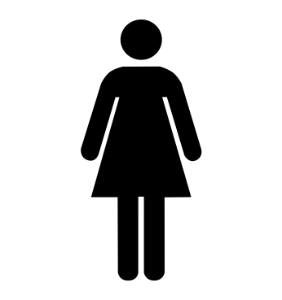 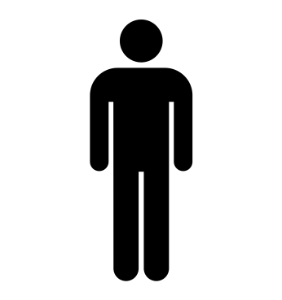 127.7
154.8
World Health Organization. Regional Office for the Eastern Mediterranean. Eastern Mediterranean Region: framework for health information systems and core indicators for monitoring health situation and health system performance 2018 .
Cancer Epidemiology
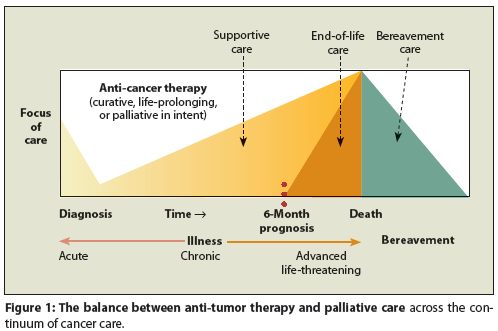 Palliative Care
Rationale for Developing a Psycho-Oncology Model of Care
Psychiatric Disorders in Cancer Patients
Psychiatric Disorders in Cancer Patients
Long term distress: 66%
Adjustment disorders:  30 -35%
Clinically significant anxiety disorder:  30%
Major Depression:   20-35%
Delirium:   10%
Treatable syndromes, such as major depression and delirium, continue to be underdiagnosed and undertreated
Clinical Practice Guidelines for the Psychosocial Care of Adults with Cancer (2003)
SUICIDE
The relative risk of suicide in this population is twice that of the general population

More likely to occur in 

Advanced cancer patients
Depression
Hopelessness
Poorly controlled symptoms particularly pain
Older patients
Mail gender
Suicidal thoughts in patients with advanced disease, poor prognosis, or poorly controlled symptoms should not be viewed as rational
SUICIDE
High risk Cancers:
Head and neck
Lung
Breast 
Urogenital 
GI cancers 
Myeloma

Unmarried men with head and neck cancers: the highest incidence of suicide.

Half of the patients were in remission at the time of suicide
SUICIDE
Maintaining: 

Supportive relationship
Symptom control (e.g., pain, nausea, depression) 
Involving the family or friends are the initial steps in management of a suicidal patient
Cancer-related fatigue
Persistent subjective sense of tiredness related to cancer/treatment that interferes with usual functioning.
Cancer-related fatigue is usually refractory to sleep and rest
Present at the time of diagnosis in about 50 percent of cancer patients. 
Occurs in up to 75 percent of patients with bone metastases. 
Prevalent in long-term cancer survivors and has a serious impact on a person's quality of life.
Delayed Consequences of Treatment
Infertility problems, premature ovarian failure

Pituitary, thyroid and other endocrine failures

Increased vulnerability to large organ failure and secondary malignancies

Social rejection, employment discrimination, and serious financial problems
Three Phases of Response to Knowing of Cancer
First phase
 
Shock and Disbelief that usually lasts less than 1 week. 

Try to control the level of emotional distress while making crucial treatment decisions 

Presence of a relative or friend can help with the processing of important information. 

The way the news is conveyed can influence a patient's beliefs, emotions, and attitudes toward the future and the medical staff.
Three Phases of Response to Knowing of Cancer
Second phase 

Characterized by a period of confusion with mixed symptoms of:

Anxiety 
Depression
Irritability
Insomnia 
Poor concentration
Inability to function

Resolve with support from family and friends and from the physician who outlines a treatment plan that offers hope. 

This phase usually lasts 1 to 2 weeks
Three Phases of Response to Knowing of Cancer
Third phase 

The patient adapts to the diagnosis and treatment.

The patient returns to previously used coping strategies that are helpful in reducing stress. 

These coping strategies are influenced by the previous level of maturation and adaptation.
End-of-Life and Palliative Care
Death from a chronic illness makes the sufferer and his or her loved ones live in the presence of death for a prolonged period.
Some elderly people accept death, but many elderly patients find death premature. and many families wish desperately to extend the life of a beloved parent.
With cancer, sufferer loses more and more of the roles that defined his or her social existence before dying a physical death. (Social death)
Symptoms in Patients with Advanced Disease
Dying patients experience more symptoms than they can describe and more than their caregivers are likely to explore.
Nervousness, sadness, insomnia, fear of dependence, or loss of dignity, are among the most prevalent.
Physical, psychological, and existential concerns cannot be considered independently of one another.
Symptoms in Patients with Advanced Disease
Kubler-Ross 
Interviews with 400 dying patients revealed that patients know without being told that they are dying 
They need to talk about it, and that they need to maintain hope, even if there is no hope of cure. 
Fatal illness is not a sudden event and practitioners can provide support to patients by assuring them that they will maintain their relationship with them during the dying process
Stages from Awareness of Fatal Prognosis to Actual Death
Denial. "No, not me" is the dying patient's common initial response. If it does not interfere with treatment, then denial can mitigate the initial overwhelming anxiety.
Anger. "Why me?" Indignation may surface when denial subsides. Patients are irritable, demanding and critical; anger may be directed at themselves, caretakers, family and friends or God.
Bargaining. "Yes me, but .... , This stage entails promises to buy additional time. The patient may promise to donate kidneys or eyes to research or reaffirm an earlier faith in God.
Stages from Awareness of Fatal Prognosis to Actual Death
Depression. "Yes, me." The patient comes to a full realization of what is going to happen and to whom. With the impending loss of life, a pervasive despondency may set in.

Acceptance. The patient begins to accept the inevitable. It need not be defeat or total surrender. "Yes, me, and I'm ready."
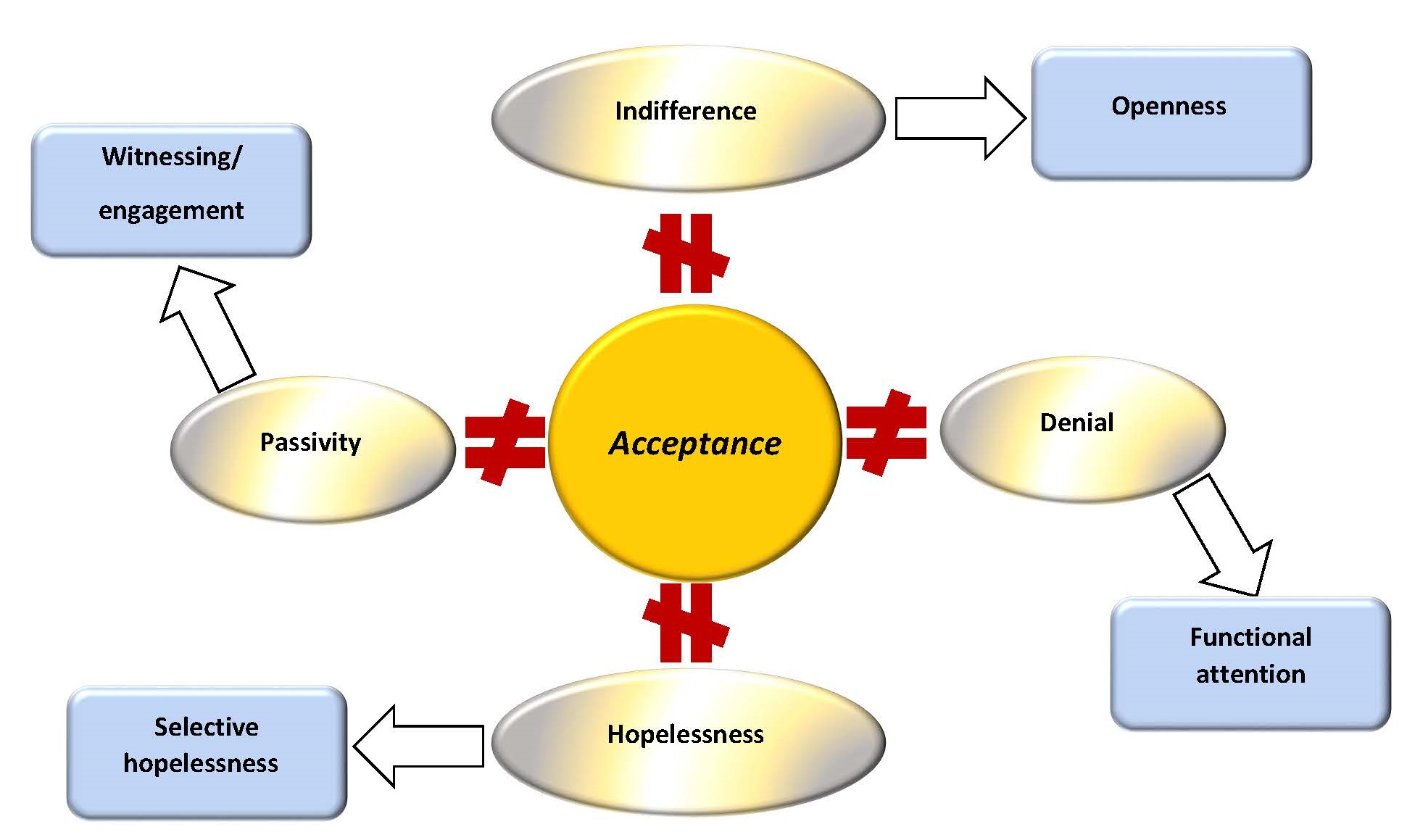 Symptoms in Patients with Advanced Disease
These five stages are not all-encompassing or prescriptive. 
Patients do not travel these stages in a linear fashion. 
A patient may demonstrate aspects of all five stages in one interview, fluctuate or come to them in differing orders.
Few will reach acceptance. 
Moreover, patients may exhibit other coping methods, such as terror, humor or compassion to offset each stage.
Factors in Adaptation to Cancer
The Society-derived Factors

Society's attitudes toward cancer and its treatment 

Perceptions and knowledge of cancer at a given time
Less threatening and stigmatized

The belief that stress, depression, major life events (grief,…), or flaws in personality cause cancer.
During the past 10 years, more than 15 reviews of psychosocial risk factors for cancer have been published
The majority of well-designed studies do not confirm that depression, stress, personality, and major life events cause cancer.
Factors in Adaptation to Cancer
The Patient-derived Factors

Positive Intrapersonal factors: 
Preexisting character style
Coping ability (Active and problem-solving, emotional, Meaning based)
Ego strength
Hopefulness
Impact and meaning of the cancer
Identification with who are seen to be improving/de-identification with who are not doing well in their cancer treatment
Factors in Adaptation to Cancer
The Patient-derived Factors

Negative Intrapersonal factors: 
Younger age
Coping strategies which include avoidance of emotions and stressors
Desire to maintain a high degree of control
Experience loss of hopefulness (often related to clinical uncertainty)
Experience restriction in access to social and leisure activities
Factors in Adaptation to Cancer
The Patient-derived Factors

Interpersonal factors: 
Social support derived from others

Socioeconomic and social class: 
Lower socioeconomic status can be a barrier to access health care
Factors in Adaptation to Cancer
The Cancer-derived Factors

 Stage of the disease
Symptoms
Site 
Prognosis
Type of treatment
Impact in functionality
Psychosocial Needs to Patients and Families
Psychosocial Needs to Patients and Families